Adverbs and AdverbialsNarrative Poetry
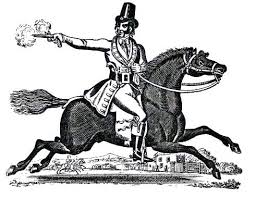 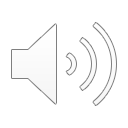 Just then, the highwayman came riding, up to the old inn-door
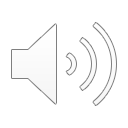 ADVERBS
An adverb is a word used to modify (tell us more about) a verb OR an adjective OR (occasionally) a whole clause:
soon modifies the verb ‘began’  faster modifies the verb ‘ride’
He soon began to ride faster.
really modifies the adjective ‘purple’
The really purple moor was misty.
Sadly, someone had been listening.
sadly modifies the whole clause
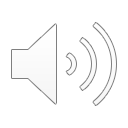 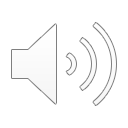 ADVERBIAL
An adverbial is a word, phrase or clause which acts as an adverb and is used to modify a verb or (less commonly) an adjective.
in
inside
Adverbials can be…
over
under
without
outside
Prepositional phrases
beside
These are phrases which start with a preposition
The girl waited, in the darkness, and then looked out of the window.
They can be used to modify 
a verb.
in the darkness modifies the verb ‘waited’.
What does out of the window modify?
[Speaker Notes: NB. A clause can be used to modify a verb but we do not focus on these with primary-age children since clauses are of many types and are used for many purposes and this can be confusing.  An example of a clause acting as an adverbial is: He skipped until his arms ached. (The subordinate clause ‘until his arms ached’ modifies the verb ‘skipped’.)]
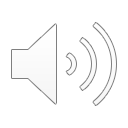 ADVERBIAL
An adverbial is a word, phrase or clause which acts as an adverb and is used to modify a verb or (less commonly) an adjective.
Adverbials can be…
King George’s men marched that night.
Noun phrases
that night modifies the verb ‘marched’.
These are expanded noun phrases which are used to modify the verb.
Muskets ready, the soldiers waited quietly.
Muskets ready modifies the verb ‘waited’.
quietly also modifies the verb ‘waited’.
[Speaker Notes: NB. A clause can be used to modify a verb but we do not focus on these with primary-age children since clauses are of many types and are used for many purposes and this can be confusing.  An example of a clause acting as an adverbial is: He skipped until his arms ached. (The subordinate clause ‘until his arms ached’ modifies the verb ‘skipped’.)]
Answers
ADVERBIALS – Tell us more about time, place or manner
– Which of these adverbials answers the questions When? Where? How?
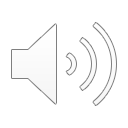 The highwayman rode through the gate.
The highwayman rode hard.
The highwayman rode at midnight.
The highwayman rode that evening.
The highwayman rode without looking back.
The highwayman rode along the path.
Where?
How?
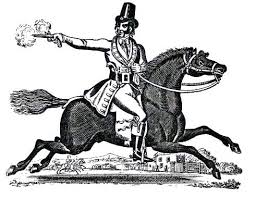 When?
When?
How?
Where?
IDEAS
ADVERBIALS – Tell us more about time, place or manner
— Try adding adverbials for time, place or manner to this sentence.
— Try putting them in different places. How does the impact change?
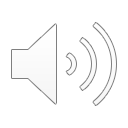 The highwayman rode at midnight.
When adverbials appear at the beginning we call them fronted adverbials.
At midnight, the highwayman rode.
Bess twisted her hands.
Fronted adverbials are separated from the main clause by a comma.
With frustration, Bess twisted her hands against the knots.
Over the bed, Bess twisted her hands in fear.
before long
over the bed
with frustration
against the knots
in fear
later that day
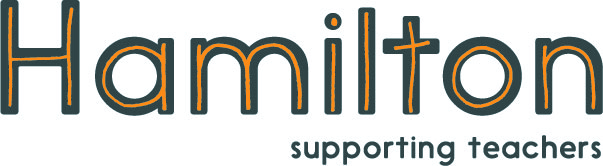 Explore more Hamilton Trust Learning Materials at https://wrht.org.uk/hamilton/ .
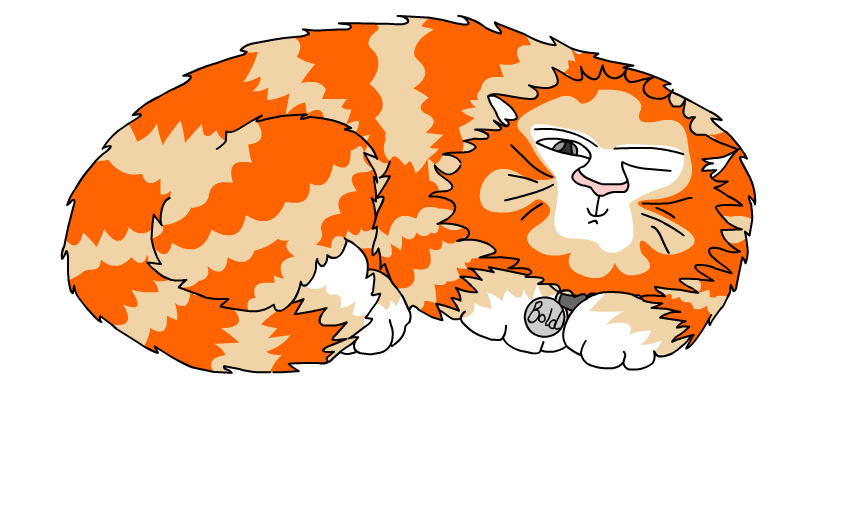